Chapitre 6 : Résolution d’équations
4ème
Mme FELT
1
I – Savoir ce qu’est une équation
Définitions
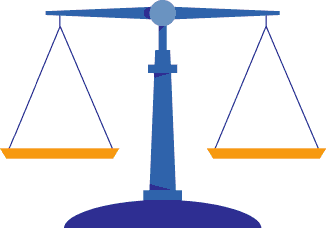 Une équation est une égalité comportant un nombre inconnu représenté généralement par une lettre.
Ce nombre inconnu est appelé l’inconnue de l’équation.
Exemple :
La somme d’un nombre et de 2 est égale à (-7).
2
II – Vérifier si un nombre est solution d’une équation
Une solution d’une équation est une valeur de l’inconnue qui rend vraie l’égalité.
Exemple :
Vérifier si 2 et 4 sont solutions de l’équation :
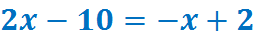 3
III – Résoudre une équation
On cherche à résoudre l’équation :
1. On élimine le « nombre » du membre de gauche
4